INTRODUCTION GUIDE
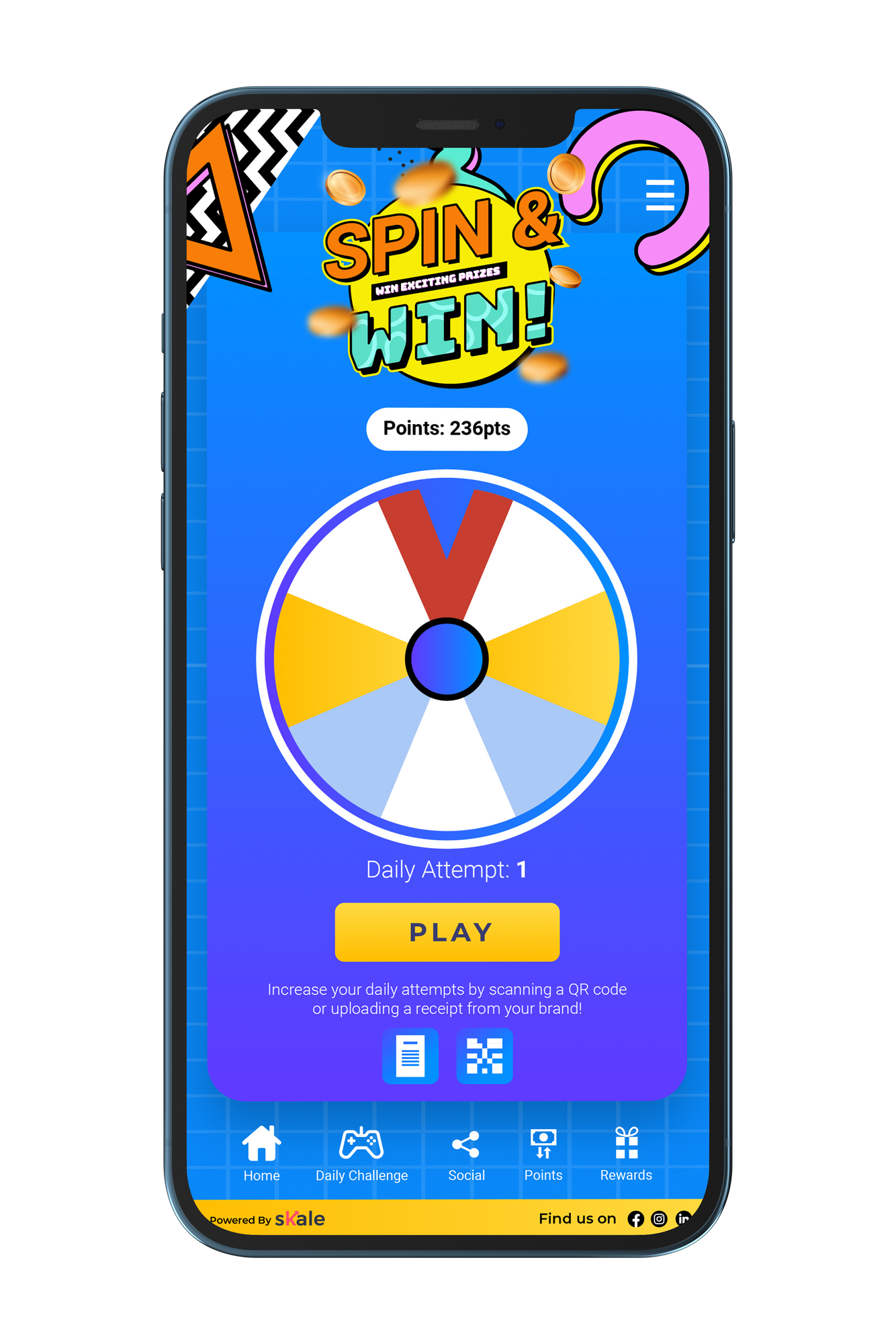 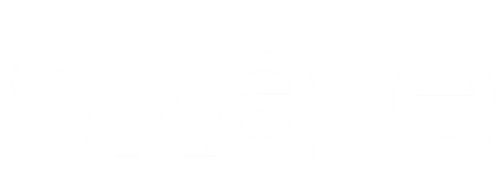 Spin & 
Win
WHAT'S INSIDE
Why Partner with SKALE?
User Journey Experience
Agency Partnership Tiers
Our Agency Onboarding Journey
How to Activate SKALE’s Solutions 
Challenges
Tutorial
FAQs
Contact Us
1
2
4
5
6
7
8
9
11
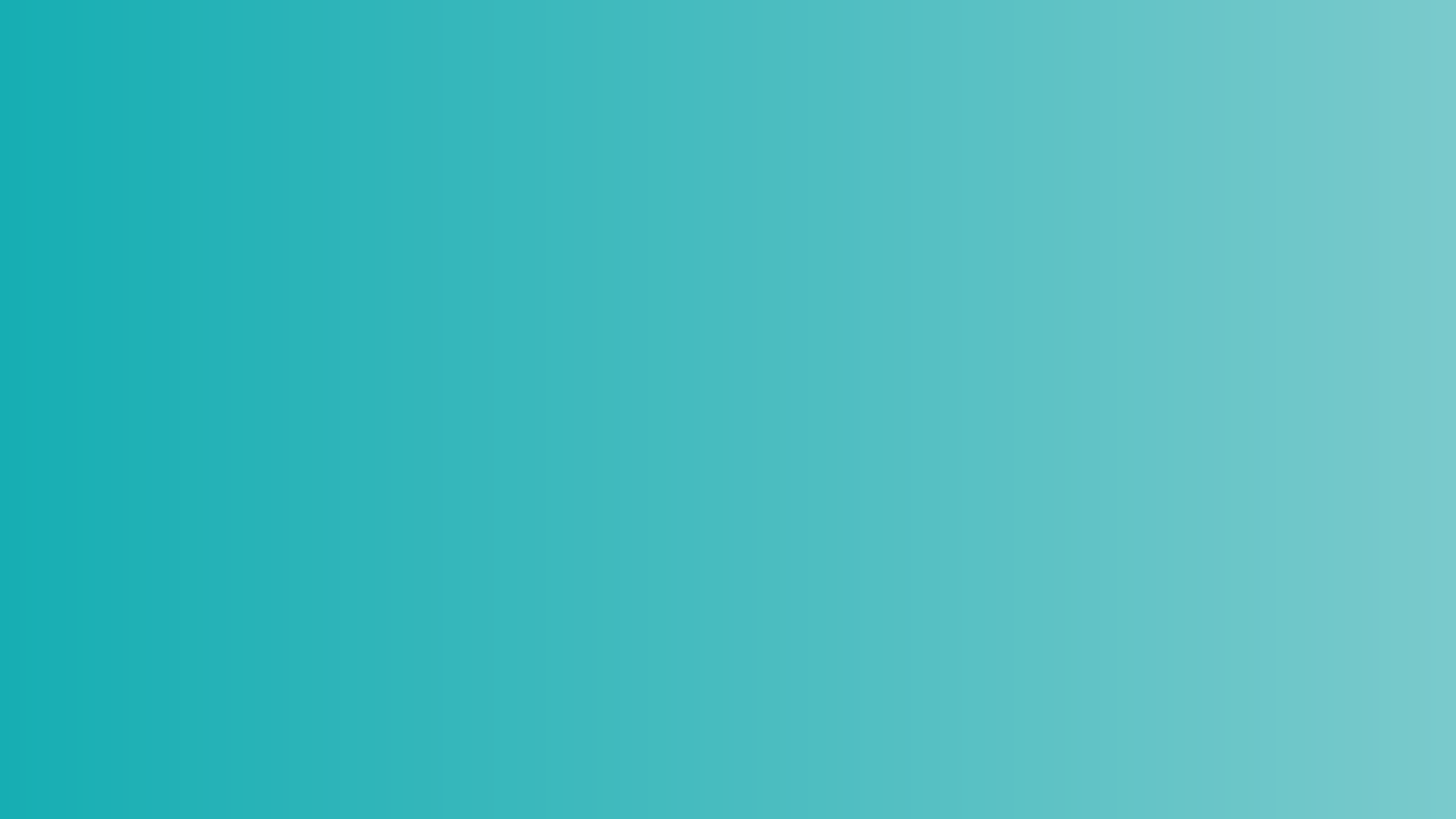 Why Partner with SKALE?
Track In-Store Conversions and Demonstrate ROI to Clients
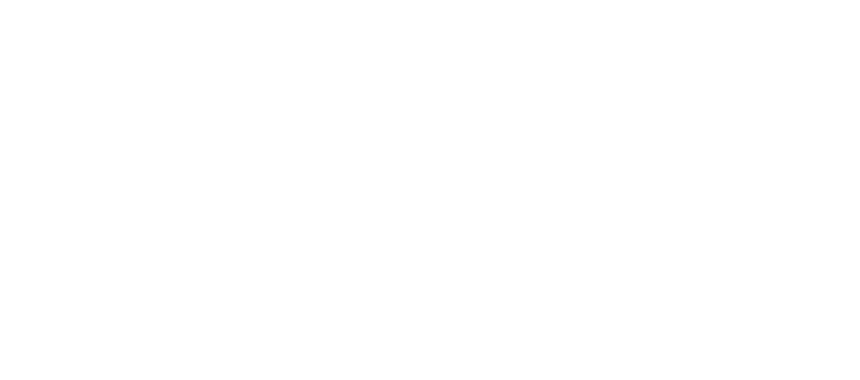 New Revenue Share Opportunity 
Resell SKALE’s Technology
(20% - 50% Mark Up on Discounted Pricing) 
Tech Fully Managed by SKALE)
Opportunity to Increase Client Budgets and Total Size of Client Accounts
SKALE’s Agency Partners are generating 6-digit revenue (USD) from re-selling SKALE’s Technology Solutions
Go beyond Tactical Campaigns, 
Help Clients Capture Customer Data
1
Free Partnership Program 
No Frills, No Minimum Targets 
Full Access to Agency Resources
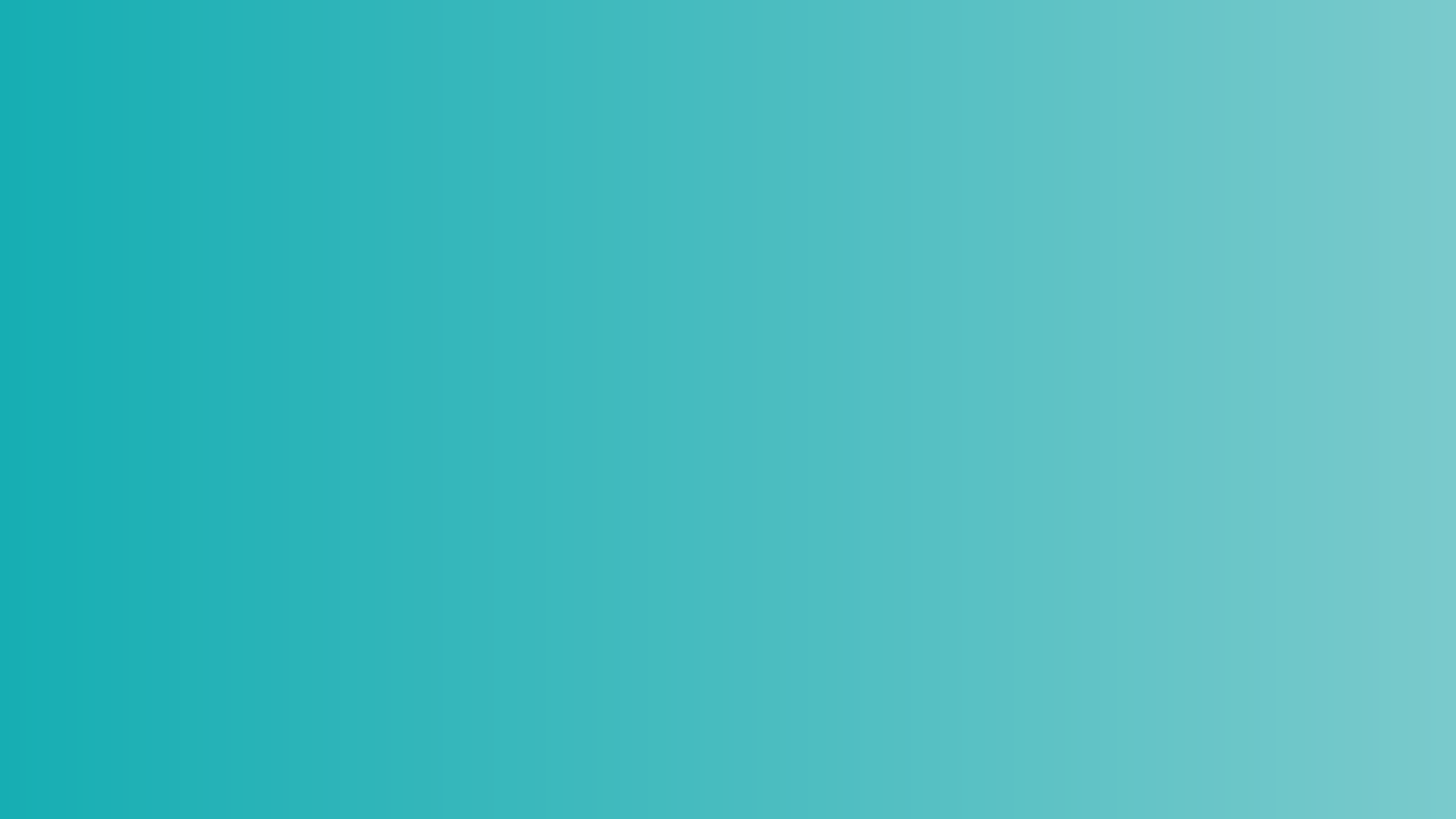 USER JOURNEY – SPIN & WIN
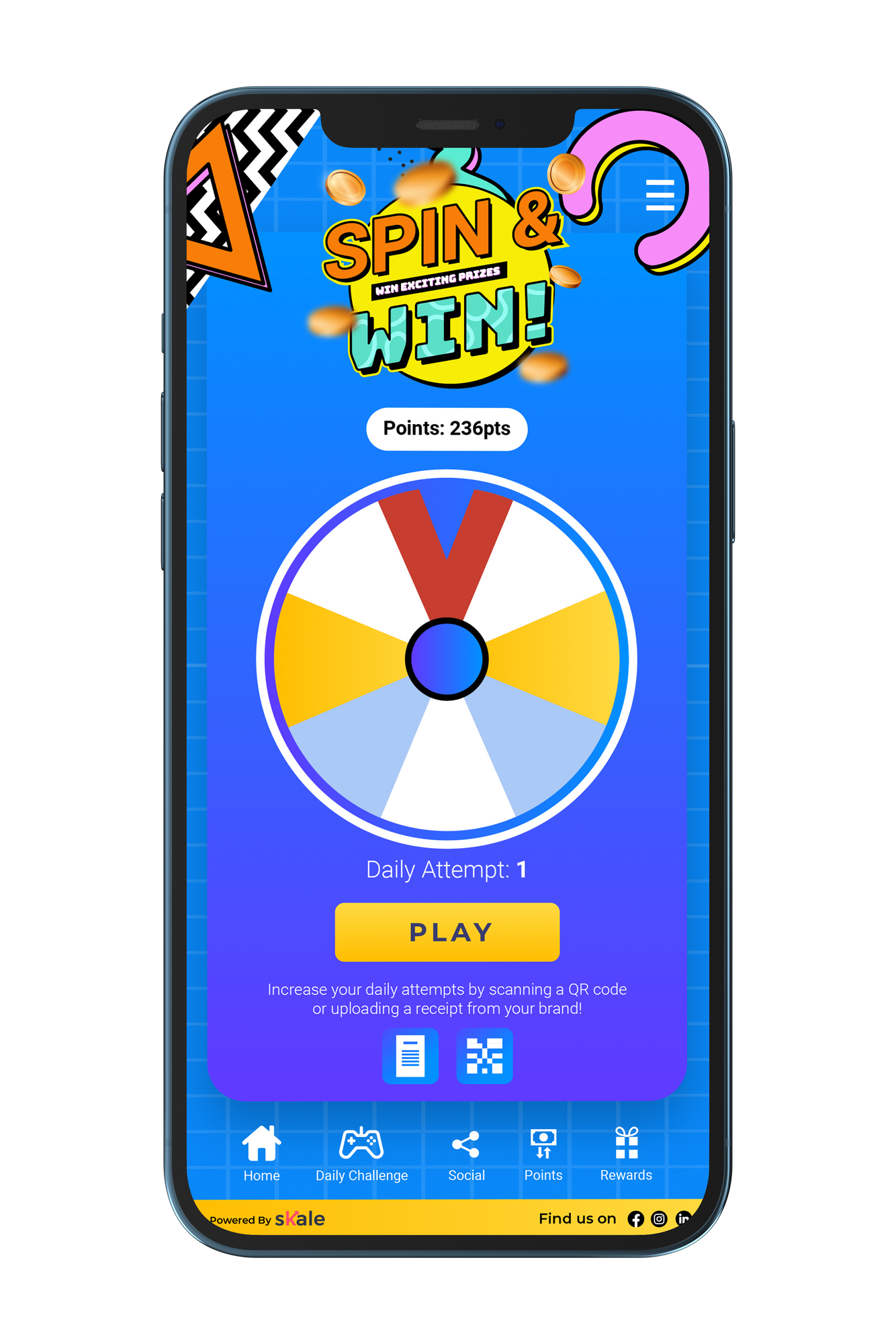 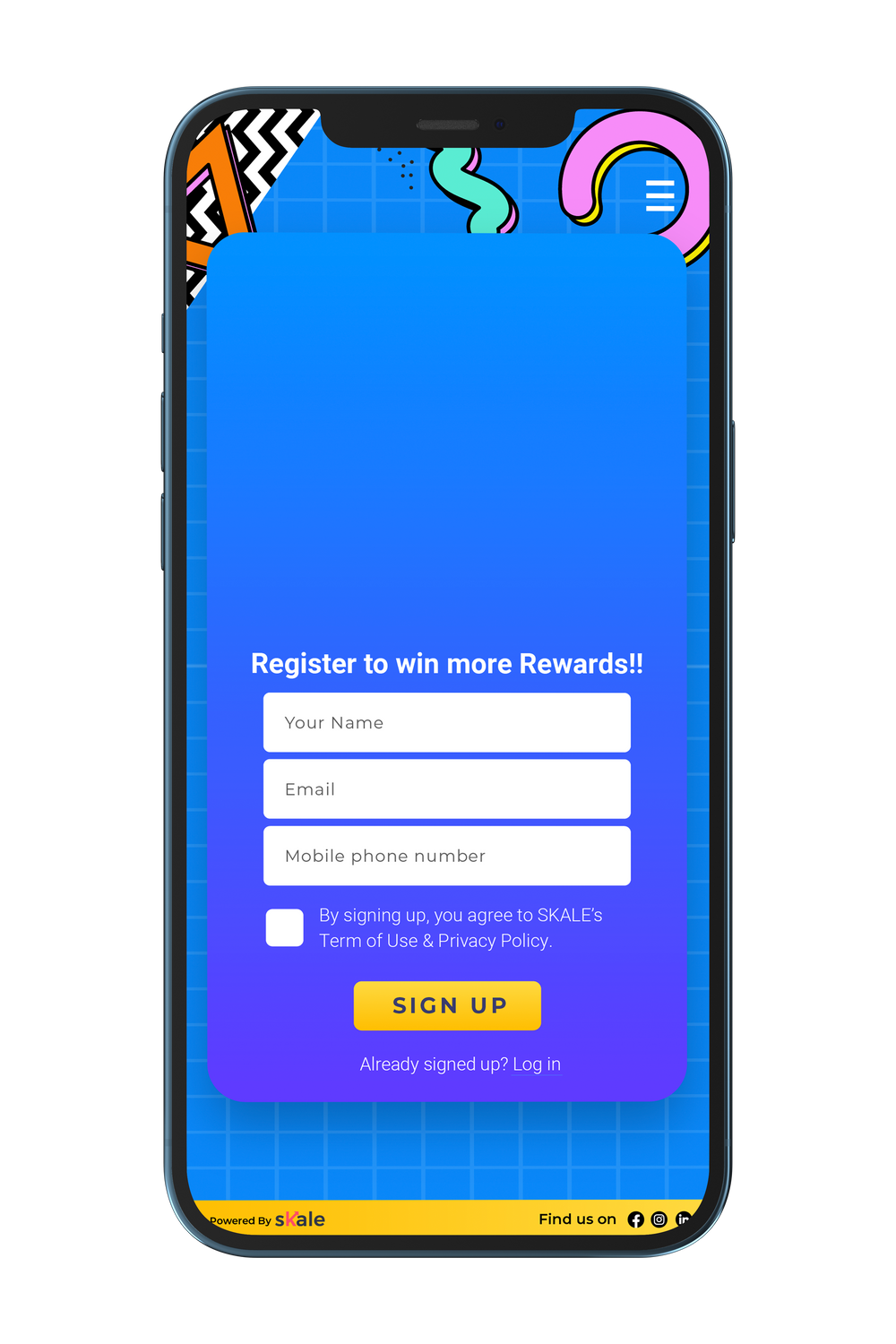 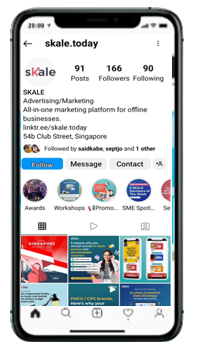 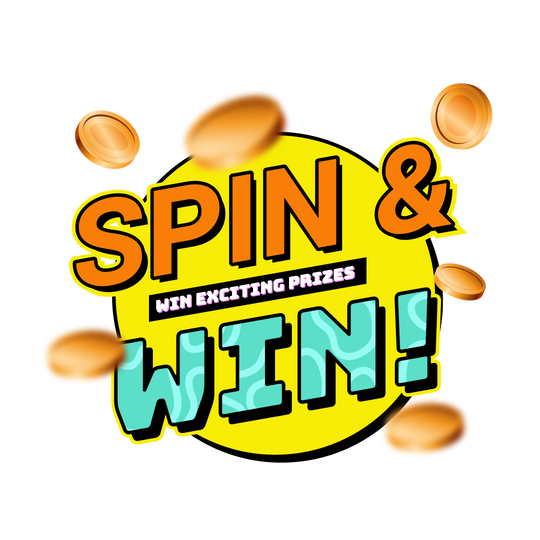 Shoppers are driven to the platform via Social Media Ads, EDM, or to the organic follower base
Capture First Party Customer Data 
When Shoppers register
Shopper is directed to Spin and Win gamification module
2
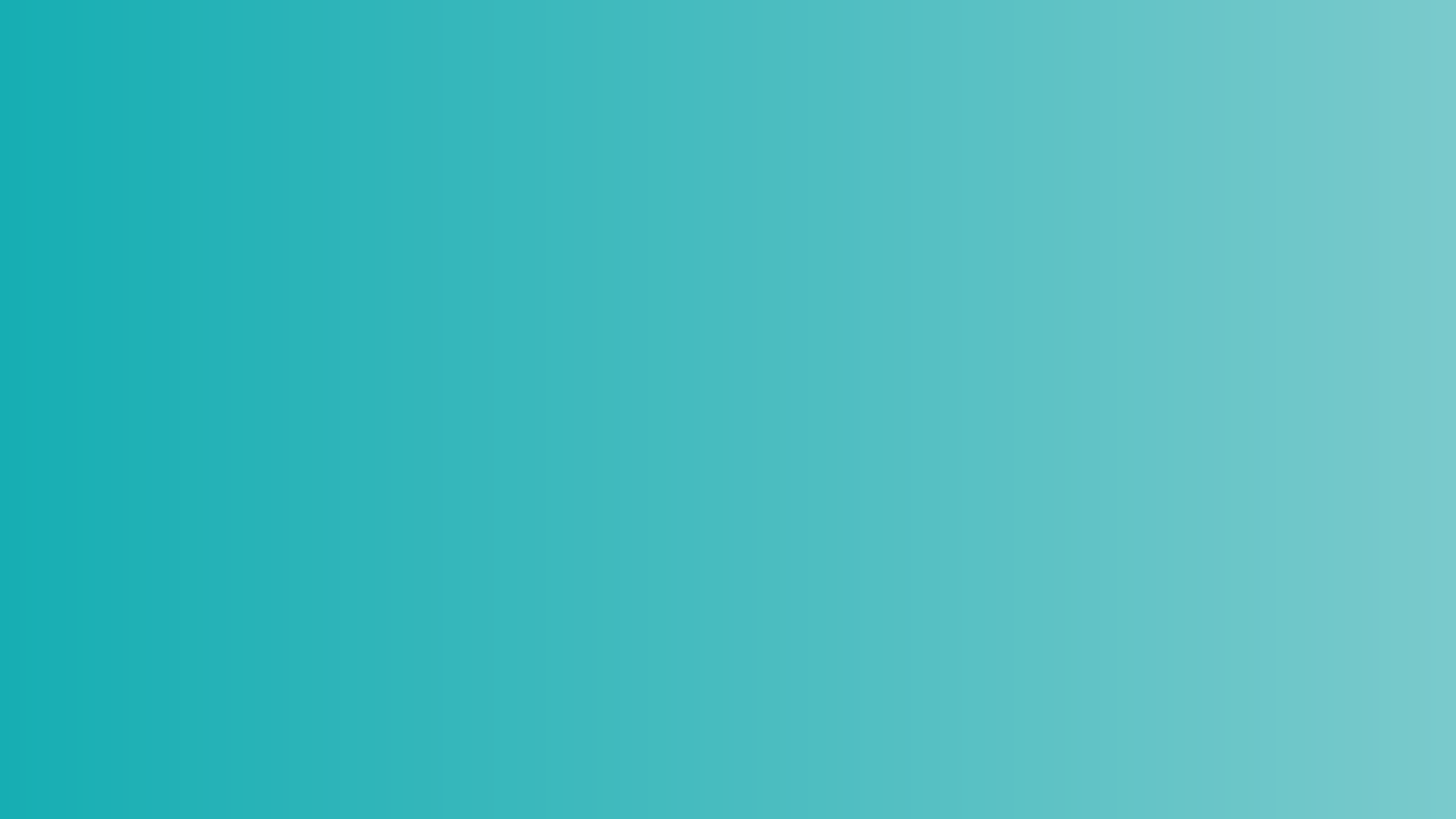 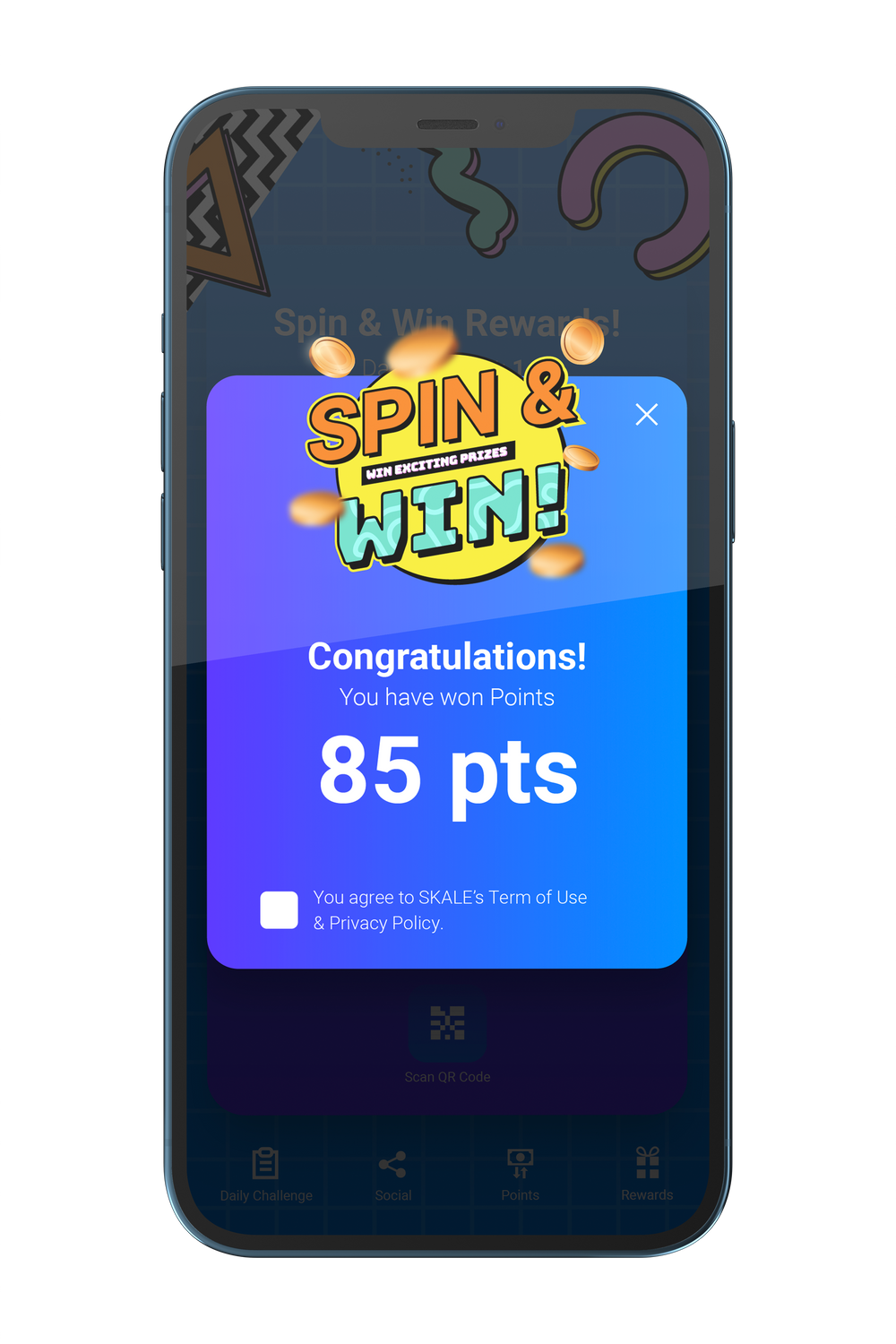 Upload Receipt
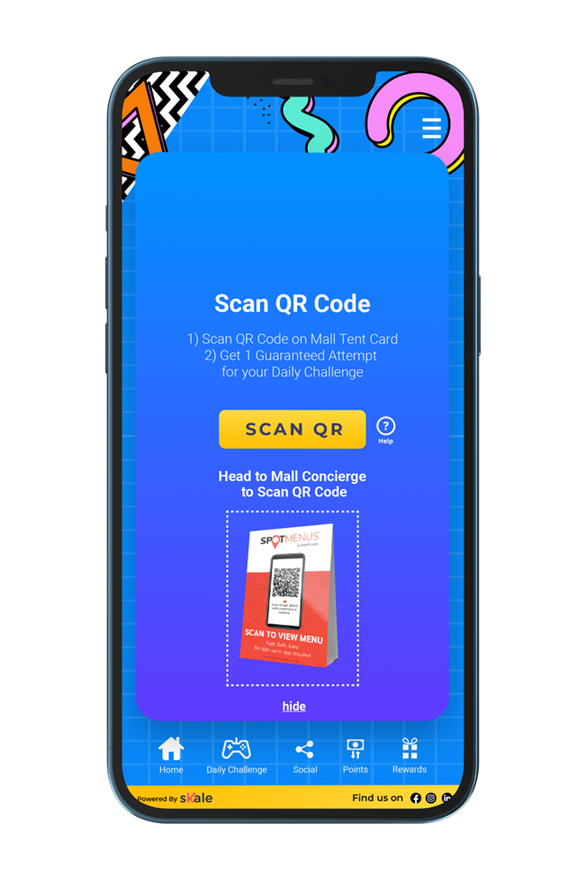 USER JOURNEY – SPIN & WIN
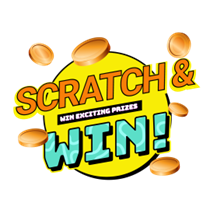 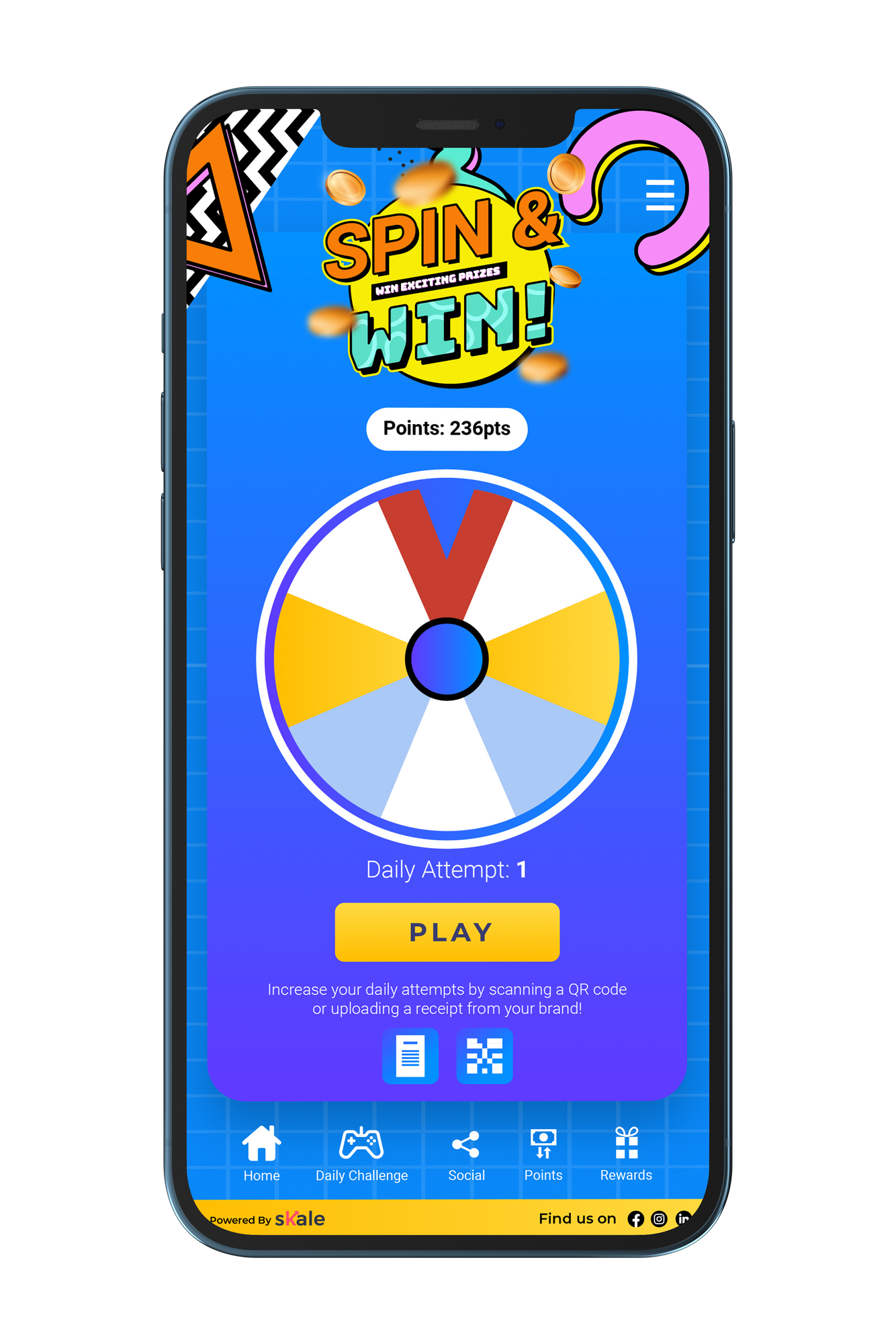 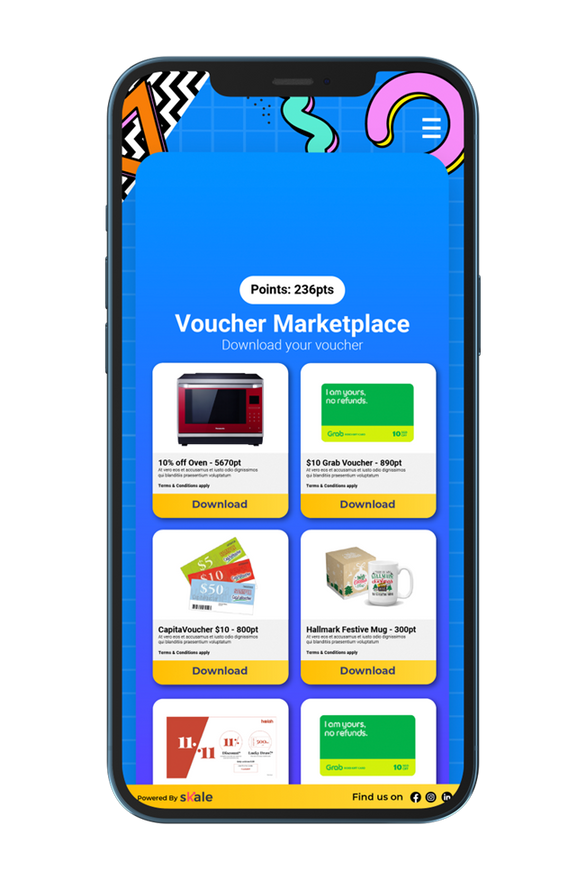 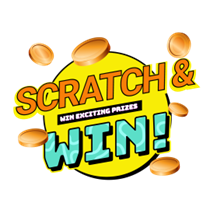 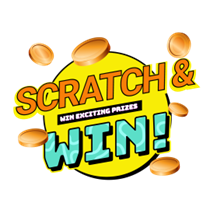 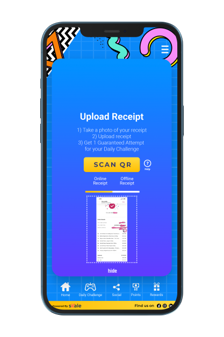 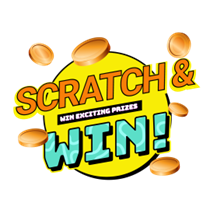 The user allowed one attempt daily to scratch upon Registering (to allow for Instant Gratification and Engagement)
User prompted Scan QR or upload receipt upon making a purchase to unlock additional points
SKALE has the ability to customize Point provisioning/number of attempts provisioned based on actions taken 
Scan QR 
Refer Friend 
Follow Social Media 
Upload photo
Shopper can redeem their rewards through the rewards marketplace
Digital Vouchers (in-store)
eCommerce Promo Code 
Physical Gifts or more
3
AGENCY PARTNERSHIP TIERS
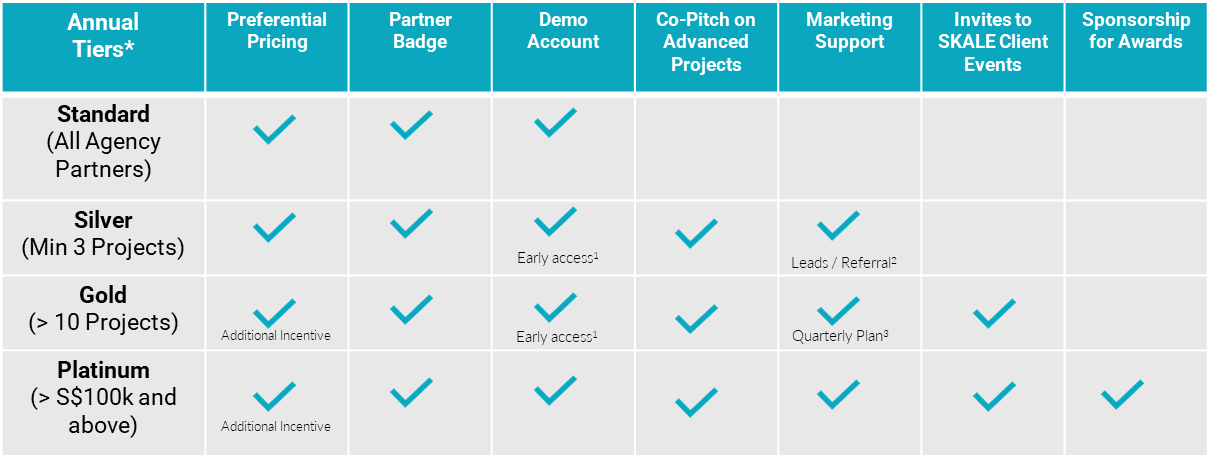 *Annual tiers reset at end of each calendar year 
Early access to new product roll-outs for Standard and Advanced Modules 
SKALE reserves full discretion on its marketing and lead generation plans to generate leads for its agency partners 
SKALE shall align with its agency partner on its quarterly marketing budget and support
4
Introduction to SKALE
(Optional)
Proof-of-Concept 
With Agency’s Client
Signing of Standard Agency Partnership Agreement
Provide Access to 
Agency Portal
Trainings for 
Sales Team / Account Managers / Digital Marketing
OUR AGENCY ONBOARDING JOURNEY
Demo(s) 
Ready to use Slides 
Rate Card 
Agreement
FAQ
C-Suite

Introduction to
Digital Marketers / Account Managers /
5
Advanced
Standard
Agency Requests SKALE Quotation From Partner Manager 
 & Signs Off
Agency Creates 
Project via 
Dashboard
SKALE 
Activates Project Created by Agency
SKALE Reviews Requirements from Agency
Does Agency Require Deck from SKALE?
Co-Pitch with Agency 
(SKALE as Technology Partner)
SKALE provides Quotation and Est. Timeline
HOW TO ACTIVATE SKALE’S SOLUTIONS
Yes
No
6
CHALLENGES
Upload a Receipt
Upload a photo
Follow a social media page
You can either manually approve customer receipts on the platform or utilize SKALE's smart receipts platform to automatically verify receipt uploads. Rewards can be personalized based on receipt data.
After users follow your Instagram or Facebook pages, you can request that they upload a screenshot of your page as proof that they completed the challenge.
You can ask users to upload a photo of your product, a selfie from your event, or any other image that demonstrates they've completed the platform challenge you've set.
Scan a QR code
Install an app
Log In
QR codes can be generated by our platform for your stores, product packaging, or offline activations. 

SKALE's games automatically scan QR codes and award points or chances to players in real-time.
You can start the game as soon as users open the app. Alternatively, you can ask them to upload a screenshot of the app on their phones before awarding points or chances.
If you've enabled the daily check-in, you'll be able to award points or chances each time a user logs in or launches the game.
7
HOW TO CREATE A SPIN & WIN​
8
GAMIFICATION FAQS
SPIN & WIN FAQS
9
GAMIFICATION FAQS
10
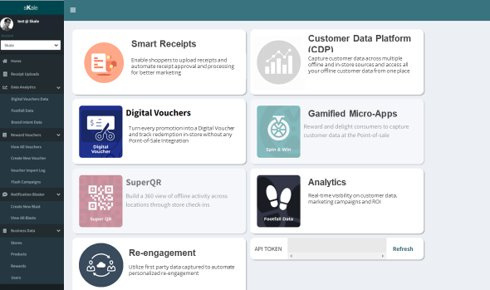 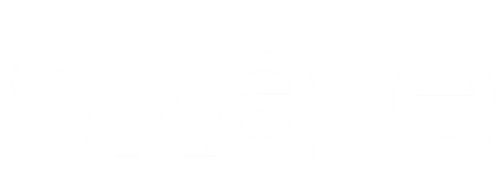 Experience our Marketing Platform today!
BOOK A DEMO
or email us at hello@skale.today